Lecture 8:  Arduino
20 March 2019
Announcements
Lab kits are available today and will be needed for labs this week
SNAFU with Homework 6.  It will be due next week.
Eric Wertz will lead today’s discussion
Introduction to the Arduino in Python
For next week, read chapter 10 & 11
Embedded Systems
Recall:
A computer takes input, performs some operations (the eponymous “compute”) and generates output
Modern general-purpose computers can take a wide range of input and generate a plethora of difference experiences
This flexibility is expensive
Uses general purpose operating
     systems
Requires increasingly powerful 
     hardware
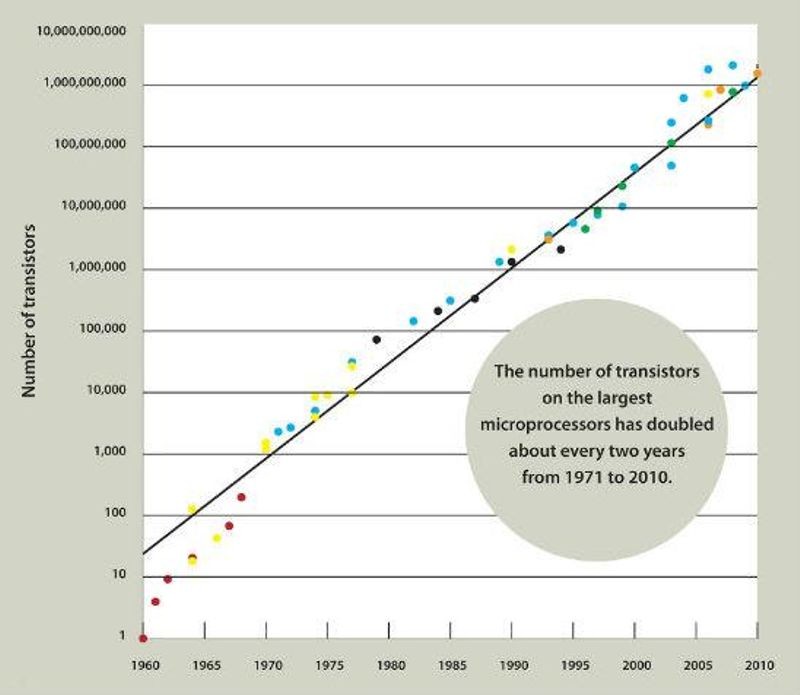 Transistor count on largest microprocessors 1975-2010. From: Computer History Museum Revolution exhibit
Embedded Systems
As microprocessors become cheaper
Embedding microprocessors as a control mechanism has become more common
Embedded systems now 
    dominate the market
Modern embedded systems have
    integrated many peripherals and
    the CPU into one chip called a
    Microcontroller
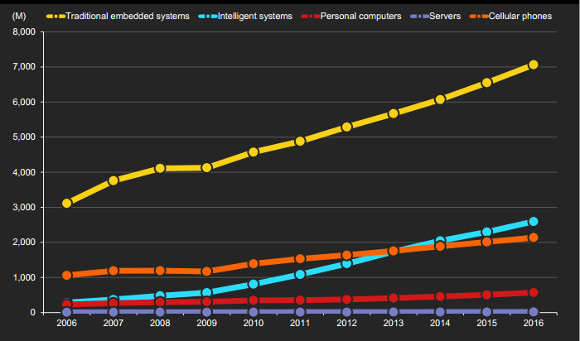 Embedded Systems vs Other Silicon Market Segments 
The Register
What is a Microcontroller?
A small computer usually implemented on a single integrated circuit (IC) that contains a central processing unit (CPU), some memory, and peripheral devices such as counter/timers, analog-to-digital converters, serial communication hardware, etc.
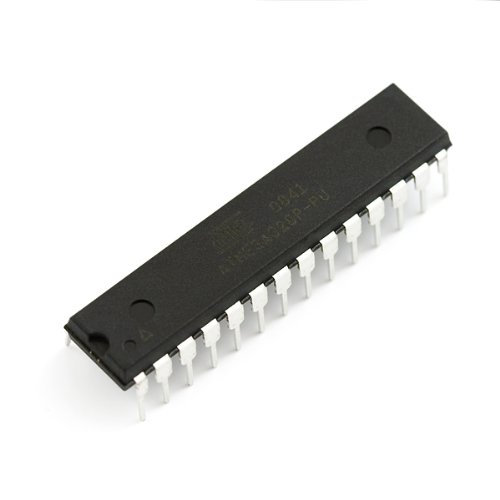 ATmega328the ‘brain’ of the Arduino
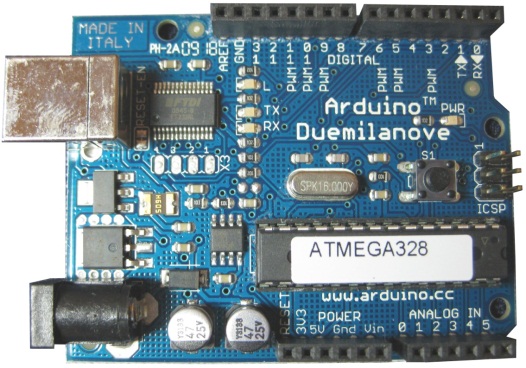 http://www.amazon.com/AVR-Pin-20MHz-32K-ATMega328/dp/B004G5AVS6
Where are Microcontrollers Used?
Everywhere!
Car
Phone
Toothbrush
Microwave oven
Copier
Television
PC keyboard
Xbox Controllers
Appliances
http://ecomodder.com/wiki/index.php/MPGuino
The Arduino Platform
About 10 years old and more than 1M units sold
Open Source hardware and software
Open Source:  the source code to build the software and the designs to build the hardware are publicly available
Anyone who is willing to follow the license may build on this platform
There are many clones
Since the designs are publicly available, these clones tend to be of high quality and perfectly compatible
Arduino itself is a brand that encompasses the entire system
The Arduino hardware itself, including the shape of the dev board
The programming interface (API)
The Arduino integrated programming
    environment (IDE)
http://Arduino.cc
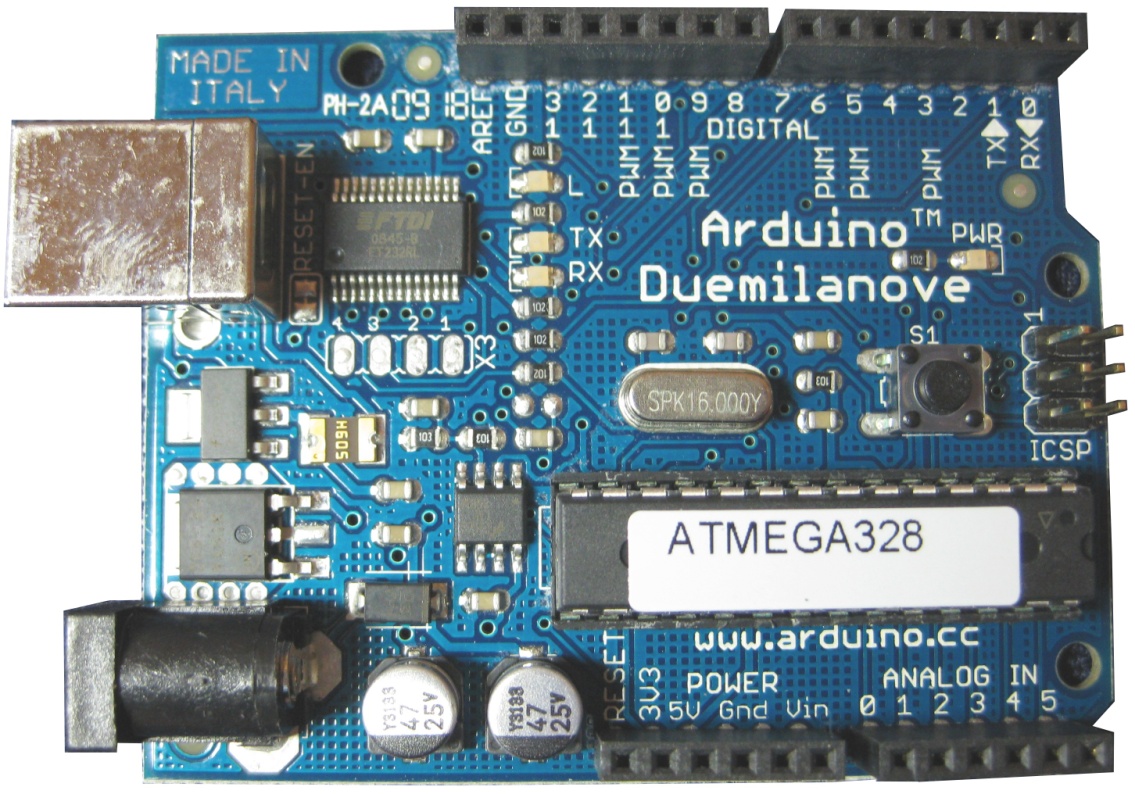 The Arduino Platform
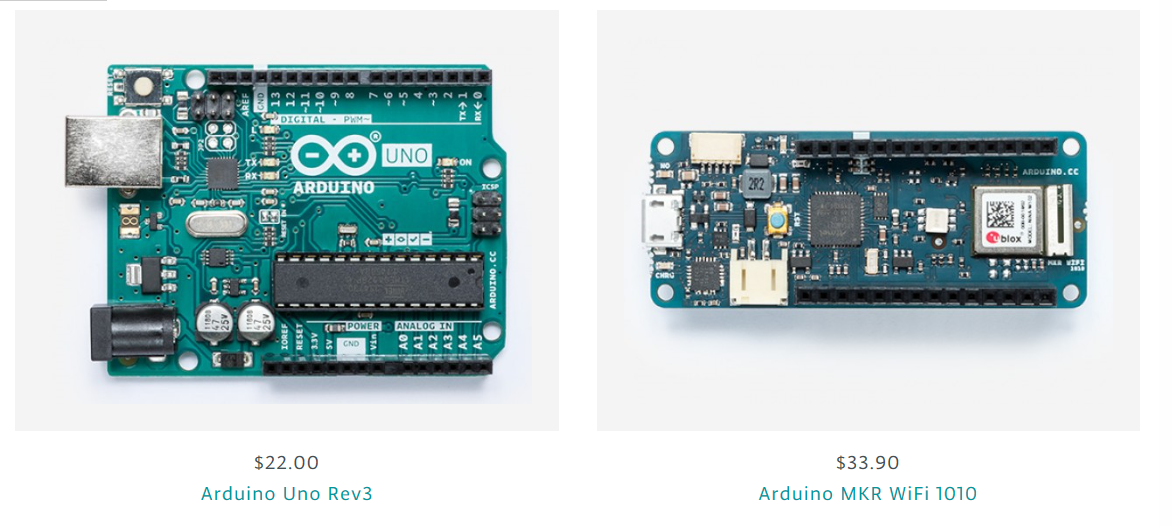 Arduino is a family
The Arduino UNO is the most popular
There are many form factors and with differing capabilities
The UNO standardization of the UNO platform allows for many hardware accessories (called shields) to exist
There is competition
Raspberry Pi
Micro:bit
MicroPython
Feather/CircuitPython
Azure Sphere
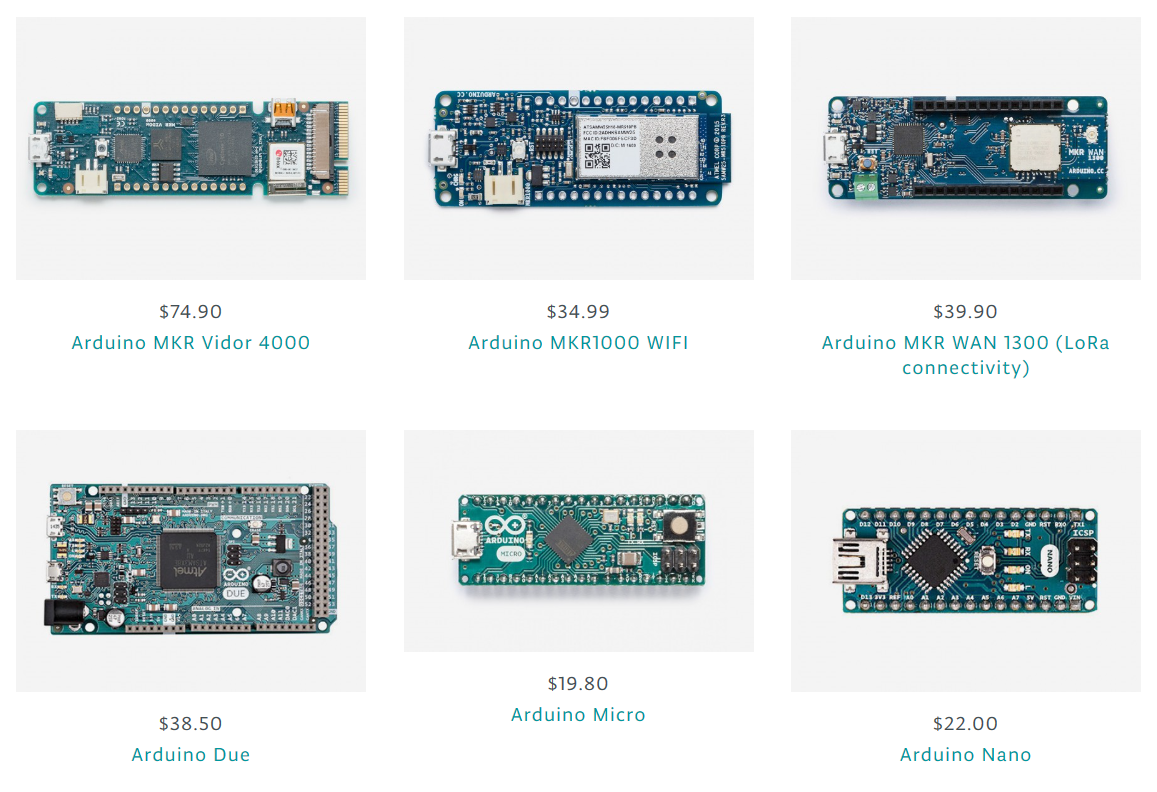 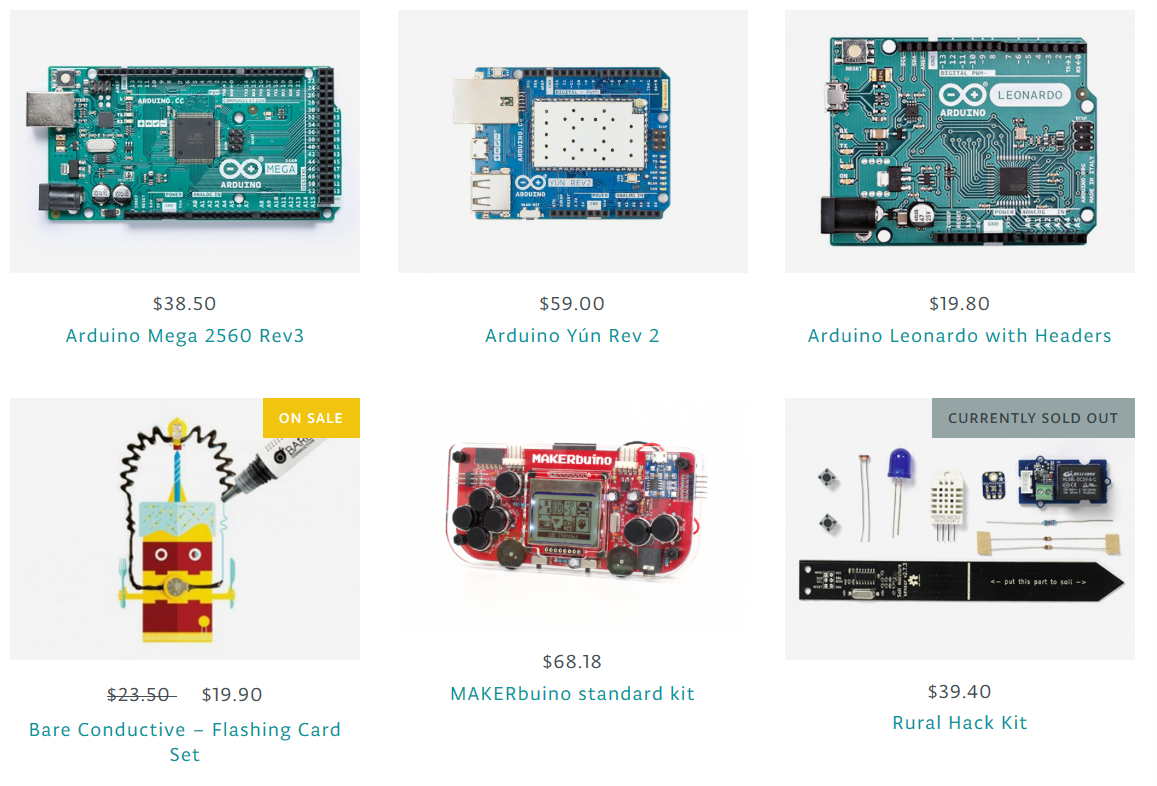 The Arduino Platform
Digital Pins
Pin 13 LED
Rx + TxLEDs
Atmel ATmega328 microcontroller
14 digital I/O pins
6 with PWM
6 analog I/O pins
32 kB (-2 kB)Flash memory
2 kB RAM
1 kB EEPROM
16 MHz clock
$22 - $30 built
$13 ‘breadboardable’
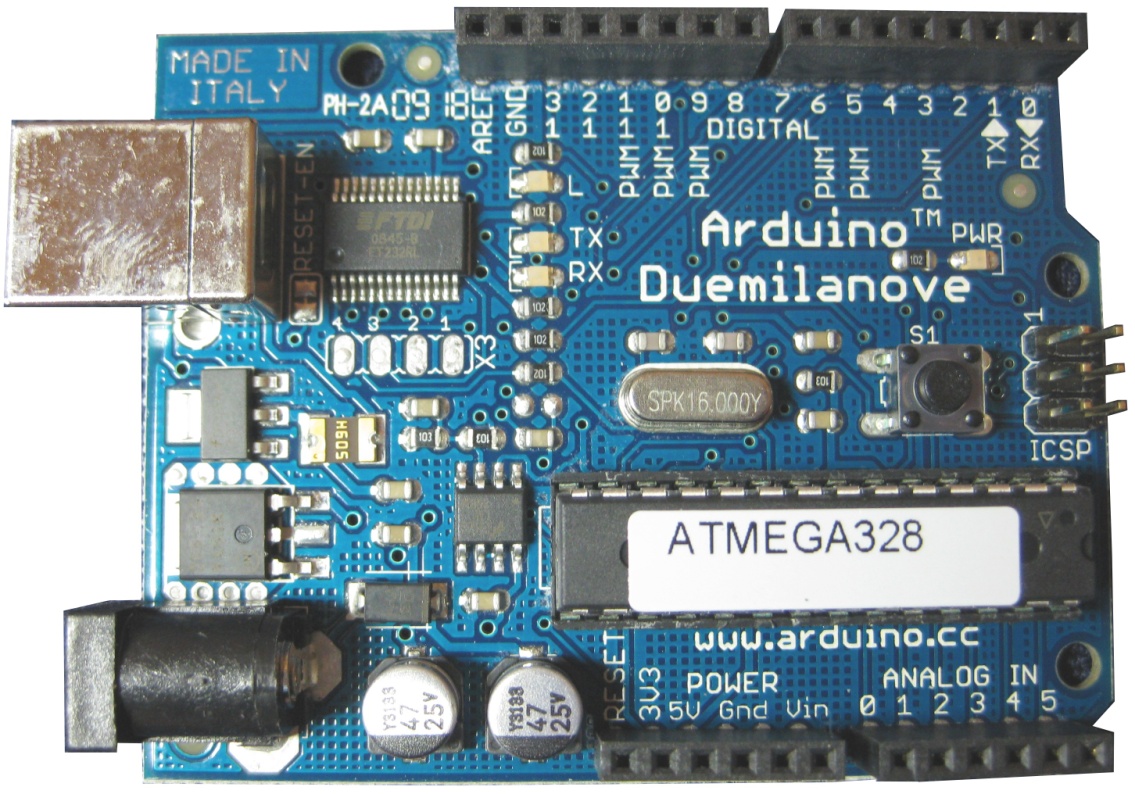 PowerLED
ResetButton
USBjack
FTDIUSB chip
Voltageregulator
ICSPHeader
Microcontroller
powerjack
Analog Pins
Pwr/GND Pins
http://arduino.cc/
Our implementation
Usually, the Arduino is programmed in C/C++
Obviously, we’re exploring Python
Easier to learn
Allows a focus on programming skills over detail
Not perfect
Requires more memory than the Uno has
We’ll run tethered to a PC, allowing the PC to parse the Python
Allows us to integrate the PC experience with an embedded system
PyMata
PyMata is a library we’ll use with Jupyter Notebook to facilitate
Uses the Firmata protocol
Supports much of the Arduino functionality
General Purpose Input/Output (GPIO)
Boolean signaling (T/F, On/Off, 5V/Ground)
Called Digital in the hardware world
Allows for simple on/off actuation or detection
Think turning a light on and off or detecting whether a switch has been pressed or not
Analog
Allows for a range of values
Input for sensors and output for actuators
Think reading a temperature or playing music (i.e. not just T/F)
Spartronics Experimenter Digital Pin Assignments
[Speaker Notes: Piezo rectangle is hyperlinked to an image of the actual Experimenter board. The piezo speaker is hyperlinked back to this slide.]
Spartronics Experimenter Analog Pin Assignments
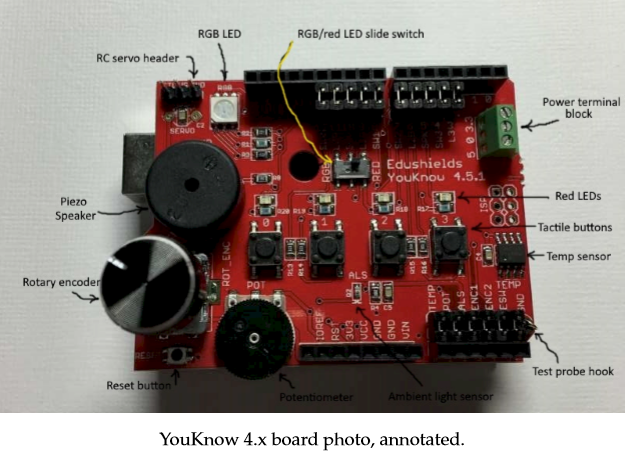 [Speaker Notes: The rectangle around cells for pins 2, 1, 0 are hyperlinked to an image of the actual Experimenter board. Each respective element is hyperlinked back to this slide.]
PyMata
Though Firmata provides a low-level interface, we’ll use something a bit more civilized
PyMata provides an intuitive object-based interface to the hardware
Button:  ispressed()
LED (Light emitting diode):  led.on(), led.off()
LEDPWM:  led.on(), led.off(), led.fraction()
Pot (Potentiometer):  pot.fraction()
Servo:  servo.write(degrees)
Speaker:  spkr.play(freq) 
https://github.com/MrYsLab/pymata-aio/wiki